Развитие инновационного потенциала педагогов, реализующих адаптированные  образовательные программы
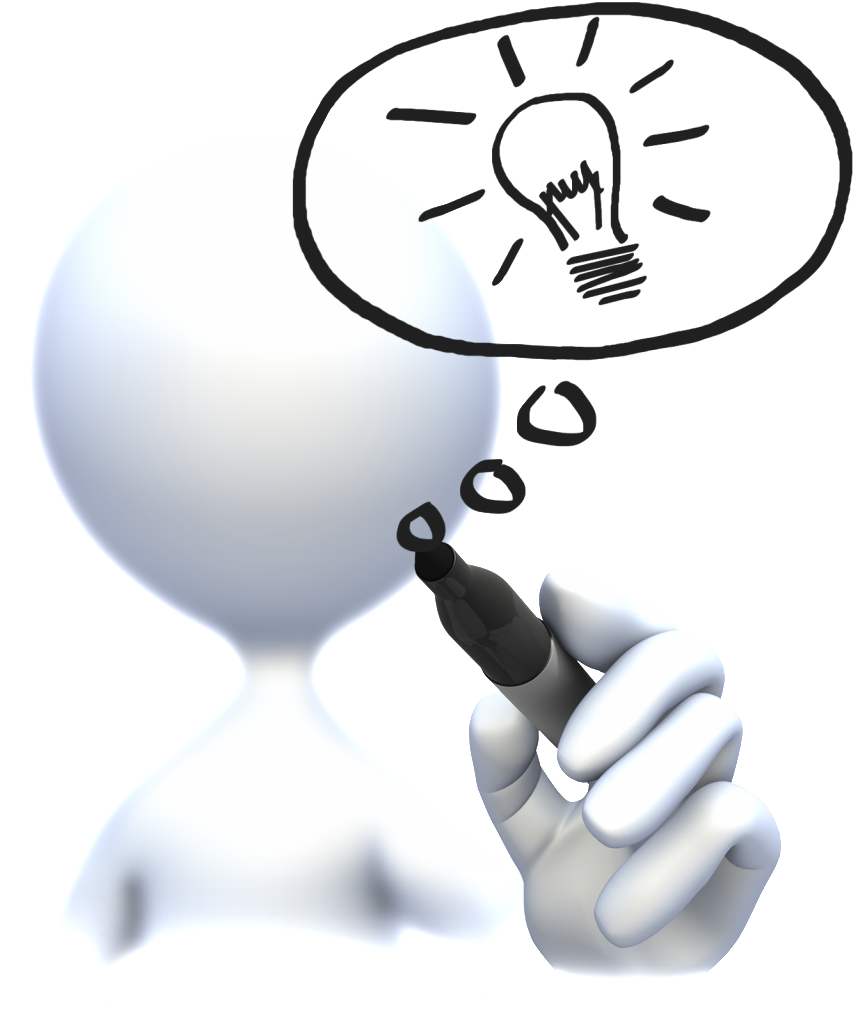 ГБОУ СОШ № 313 ФРУНЗЕНСКОГО РАЙОНА
 САНКТ-ПЕТЕРБУРГА
ПСИХОЛОГИЧЕСКАЯ ДИАГНОСТИКАИННОВАЦИОННОГО ПОТЕНЦИАЛА ПЕДАГОГА
Методические рекомендации
Авторы: 
Морозова В.Ю., директор ГБОУ СОШ № 313
Андреева М.В., зам директора по ВР
Кошелева А.Н., методист, Высоцкая З. С., педагог-психолог
Кинелева В.В., педагог-психолог
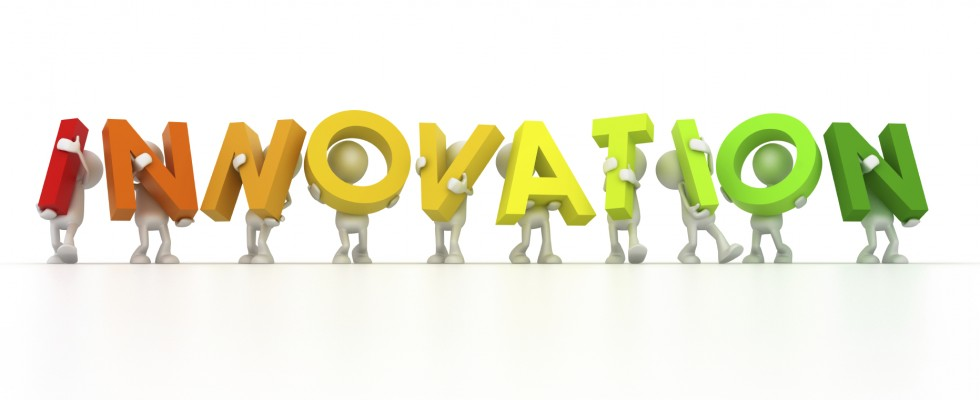 Структура пособия
Введение
1. Инновационный потенциал личности педагогов
2. Психологическая диагностика инновационного потенциала личности педагога
2.1. Опросник адаптации-новаторства Киртона (KAI)
2.2  Методика изучения особенностей проявления инновационного потенциала личности (ИПЛ) Ю.А. Власенко, Калина В.К.
2.3 Шкала самооценки инновативных качеств личности (СИКЛ, Н.М. Лебедева, А.Н. Татарко)
2.4 Методика «Идеальный компьютер» Э.Г. Гельфман, М.А. Холодной, Л.Н. Демидовой
2.5 Экспресс-диагностика эмоционального выгорания у педагогов (автор О.Л. Гончарова)
3. Результаты апробации методического комплекса 
3.1 Инновационный потенциал личности педагогов с различным уровнем эмоционального выгорания
3.2 Инновационный потенциал личности  педагогов, реализующих адаптивные программы
4. Рекомендации о составлению психодиагностического заключения 
Заключение
Инновационный потенциал
1.	Инновационный потенциал личности это динамичная полифункциональная сложная система, отражающая способность личности к дифференцированной, осмысленной,  преобразовательной активности во взаимодействии с миром на разных уровнях - с природой как средой, с социумом, в рамках культуры и на высшем уровне - организации человеком собственной жизни, на котором «человек выходит за пределы актуальной ситуации и охватывает в своей ориентировке не просто момент, а некоторую сторону функционирования всей системы человек-мир 
2.	Инновационность выступает мощнейшим потенциалом развития личности педагога в рамках его профессиональной деятельности и проявляется как готовность к творчеству, открытость, сотворчество, авторский подход в решении педагогических ситуаций.
Опросник адаптации-новаторства Киртона  ((Kirton Adaptation-Innovation Inventory -KAI)
Назначение: выявление предпочитаемого стиля мышления, который влияет на подход человека к принятию решения, решению задач и творчеству.
Методика может применяться для  определения и оценки собственных «сильных и слабых сторон» при решении проблем, формирования эффективной команды, для организации и управления творчеством группы и разрешения конфликтных ситуаций в коллективе.
Методика изучения особенностей проявления инновационного потенциала личности (ИПЛ) Ю.А. Власенко, В.К. Калина
Методика изучения особенностей проявления инновационного потенциала личности позволяет выявить компонентный состав ИПЛ и сочетание стилей реализации различных инновационных возможностей.
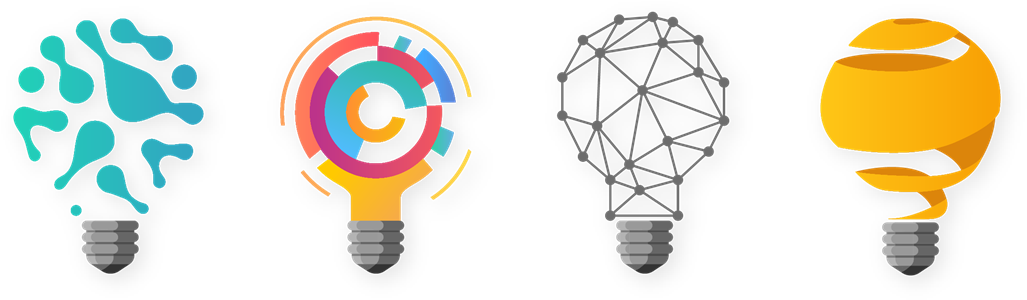 Шкала самооценки инновативных качеств личности (СИКЛ, Н.М. Лебедева, А.Н. Татарко)
Методика, измеряющая установки индивида  по  отношению к инновациям
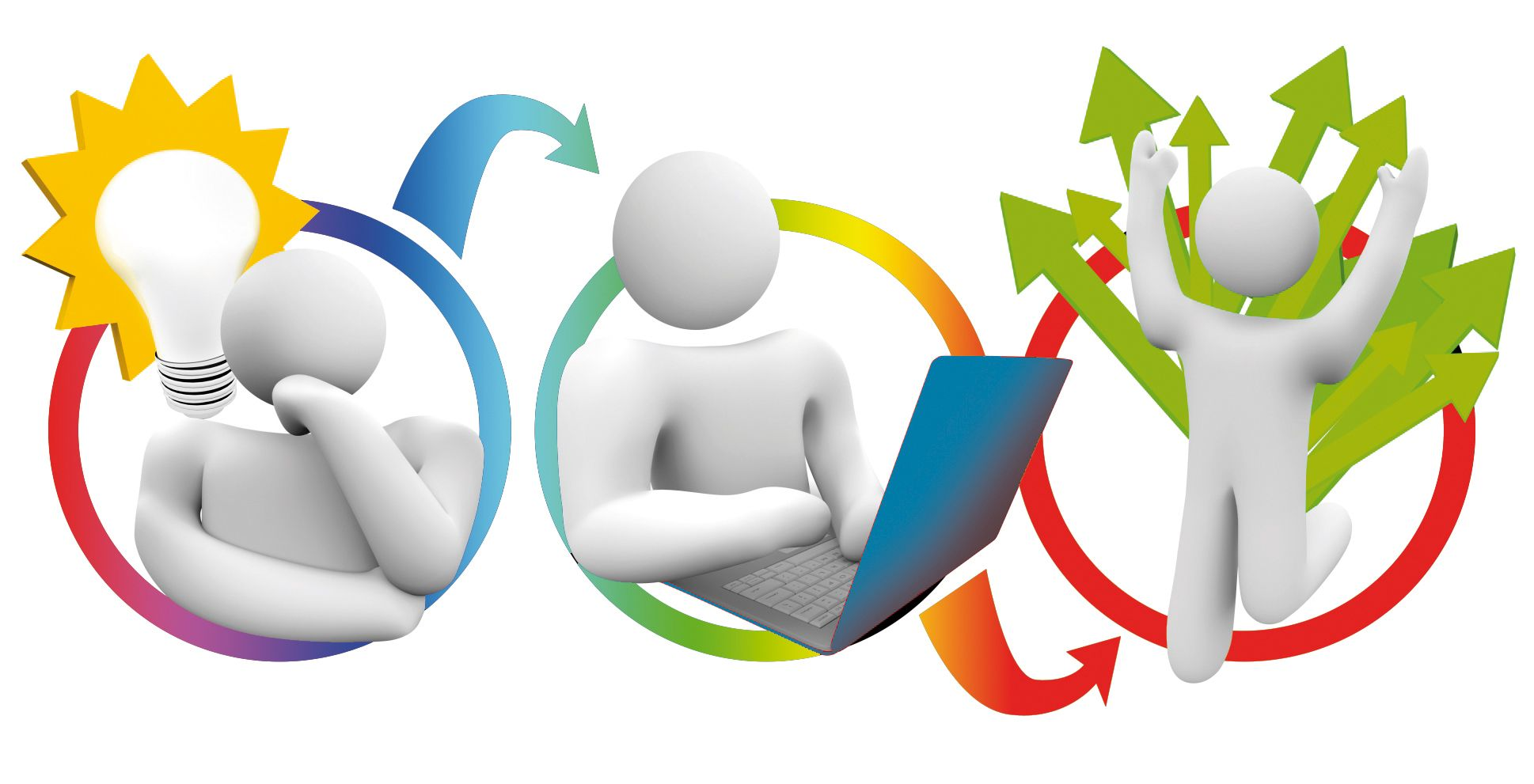 Методика «Идеальный компьютер» Э.Г. Гельфман, М.А. Холодной, Л.Н. Демидовой
Методика предназначена для измерения меры открытости познавательной позиции (особенности индивидуального умственного кругозора, проявляющиеся в особенностях репрезентации событийного содержания мира)
Экспресс-диагностика эмоционального выгорания у педагогов ( О.Л. Гончарова)
Методика предназначена для выявления уровня эмоционального выгорания.
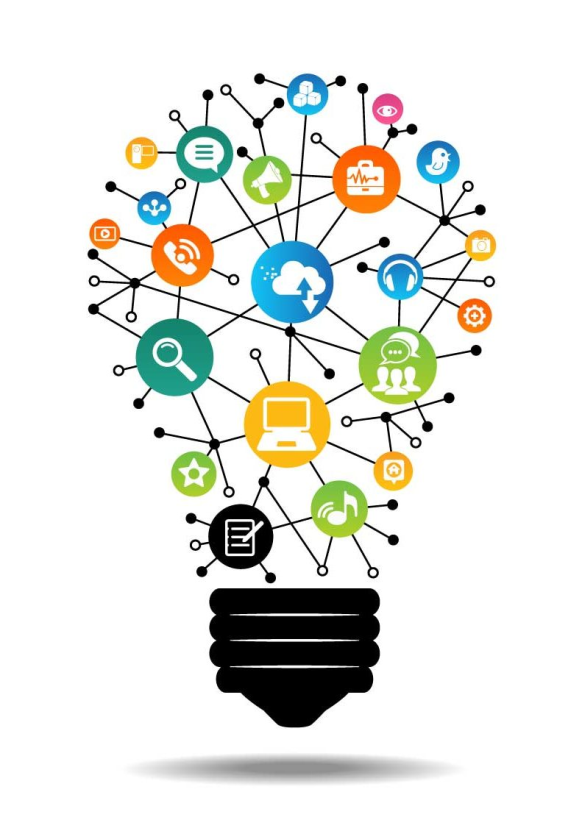 Апробация методического комплекса
В апробации приняло участие 59 человек: педагоги в возрасте от 22 до 67 лет, реализующие общеобразовательные и адаптированные программы
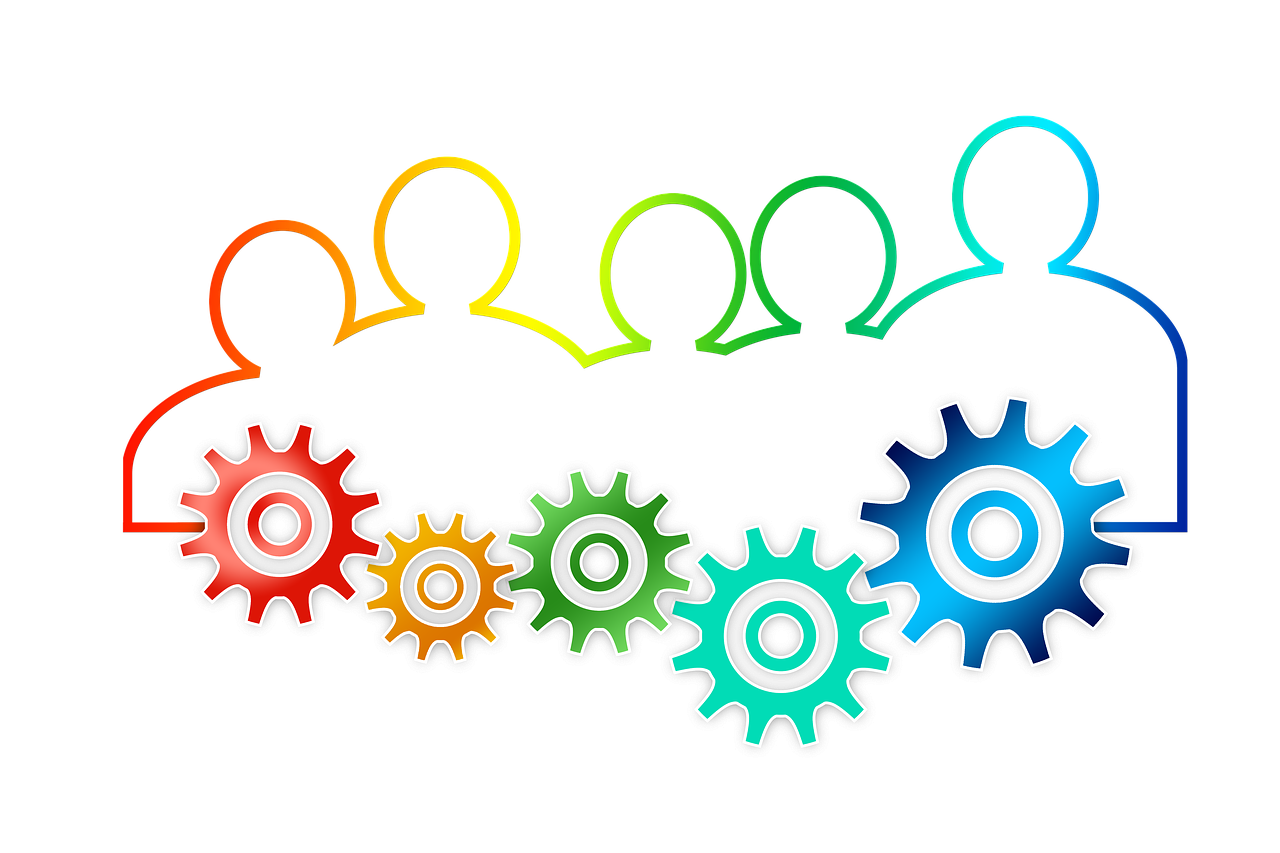 Результаты апробации методического комплекса. Инновационный потенциал личности педагогов с различным уровнем эмоционального выгорания
Выборка исследования:
59 педагогов общеобразовательных школ Санкт-Петербурга. 
Учителя реализуют 3 типа программ: повышенного уровня (лингвистическое направление), общеобразовательные или адаптированные программы для детей с ЗПР (IIV вид). 
Возраст от 22 до 67 лет. 
Выборка была разделена на 2 группы: 27 человек – педагоги с высоким уровнем эмоционального выгорания и 28 человека – со средним или низким уровнем эмоционального выгорания.
Инновационный потенциал личности педагогов с различным уровнем эмоционального выгорания
Высокий уровень эмоционального выгорания педагогов  взаимосвязан с низким уровнем развития компонентов инновационного потенциала личности и негативным отношением к инновациям.
Педагоги с низким уровнем эмоционального выгорания чаще предпочитают работать в меняющихся условиях, они более склонны к  переоценке и новому определению проблем и условий. 
Педагоги с высоким уровнем эмоционального выгорания чаще предпочитают стабильные и хорошо структурированные условия деятельности. 
Высокий уровень рефлексии у педагогов можно рассматривать как один из механизмов, препятствующих развитию эмоционального выгорания.
Инновационный потенциал личности  педагогов, реализующих адаптивные программы
Выборка была разделена на 2 группы: 22 человека – педагоги реализующие адаптивные программы и 37 человек – педагоги общеобразовательных школ
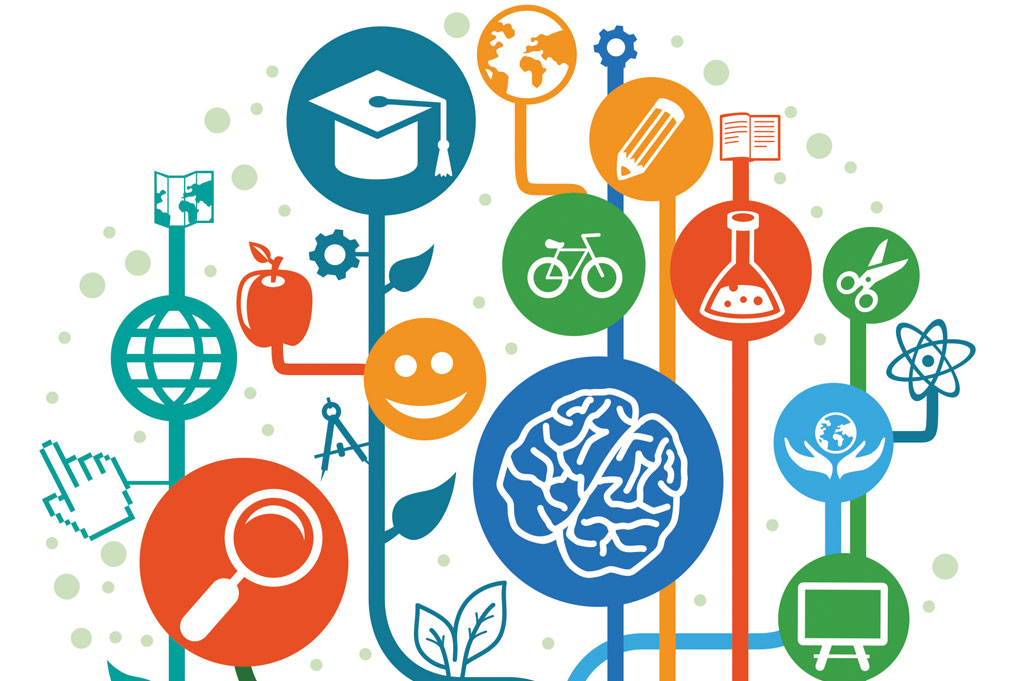 Инновационный потенциал личности  педагогов, реализующих адаптивные программы
Педагоги, реализующие адаптированные программы более склонны к новаторству более позитивно относятся к инновациям, чем педагоги, реализующие общеобразовательные программы.  
Педагоги, реализующие адаптированные образовательные программы в большей степени склонны к обнаружению нового информационного пространства и ориентации в нем, к адекватной оценке нового явления, инициативно-преобразовательному типу реализации возможности к продуктивной инновационной деятельности тогда как педагоги, реализующие общеобразовательные программы склонны в большей степени к осмысленно-интенсивному тип реализации инновационной возможности обнаружения новой информации.
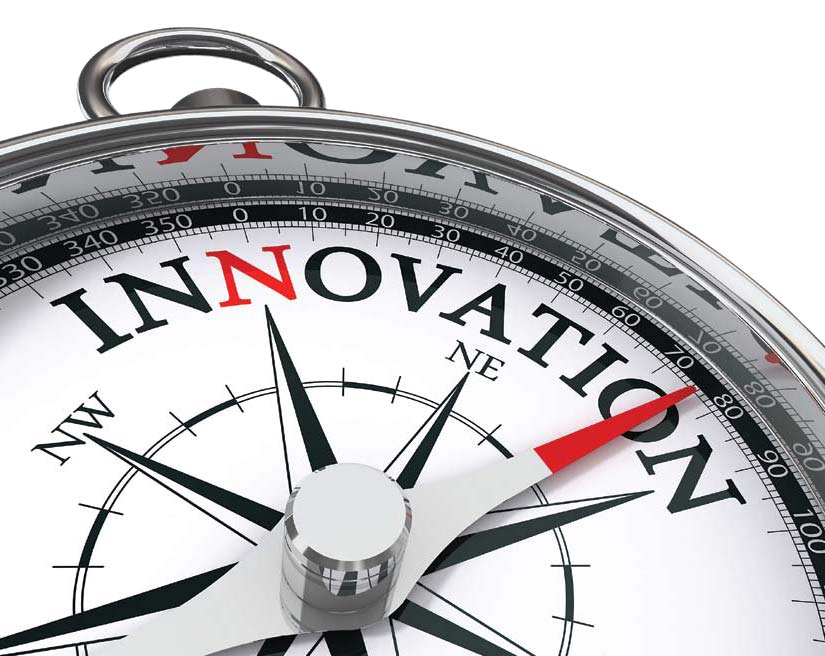 Государственное бюджетное общеобразовательное учреждение средняя общеобразовательная школа №313 Фрунзенского района Санкт-Петербурга.

Контакты: Санкт-Петербург, ул.Олеко Дундича, д.25, к.3, Литер А.

school313@edu-frn.spb.ru
Спасибо за внимание!